חיסונים במדוכאי חיסוןד"ר מאיה ברלה
חיסונים במדוכאי חיסון
מערכת החיסון 
חיסונים 
חיסונים במדוכאי חיסון
מערכת החיסון
מכלול מורכב של איברים ,תאים מולקולות שהתפתחו לצורך הגנה על הגוף מפני פלישה של מיקרואורגניזמים  פתוגנים כגון חיידקים ,וירוסים, פטריות וטפילים שונים  וכן מפני התפתחות סרטן 


מערכת החיסון מוגדרת לעיתים כ" חוש השישי"
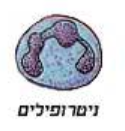 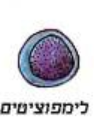 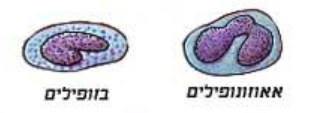 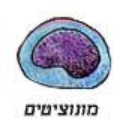 מערכת החיסון
מערכת החיסון המולדת Innate Immunity
מערכת החיסון הנרכשתAdaptive Immunity
מערכת החיסון המולדת Innate Immunity
קיימת מהלידה
בלתי ספציפית 
פועלת מהר 
חסרת זיכרון 
מחסומים אנטומים
ליזוזומים
משלים 
בליעה –פגוציטוזיס
  ( נויטרופילים ,מקרופאגים) 
תהליך דלקת
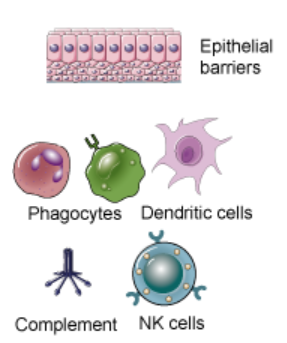 מערכת החיסון הנרכשתAdaptive Immunity
מתפתחת  במהלך החיים
כוללת את הלימפוציטים 
   מסוג B ו-T ואת הנוגדנים 
ספציפית לפתוגן מסויים
יוצרת זיכרון חיסוני
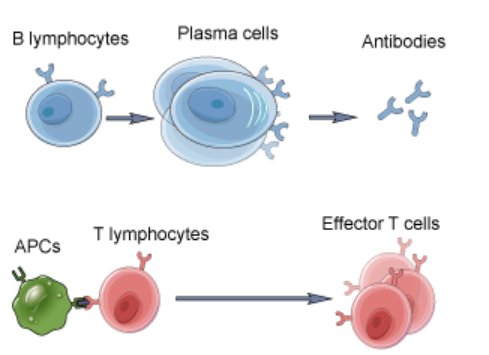 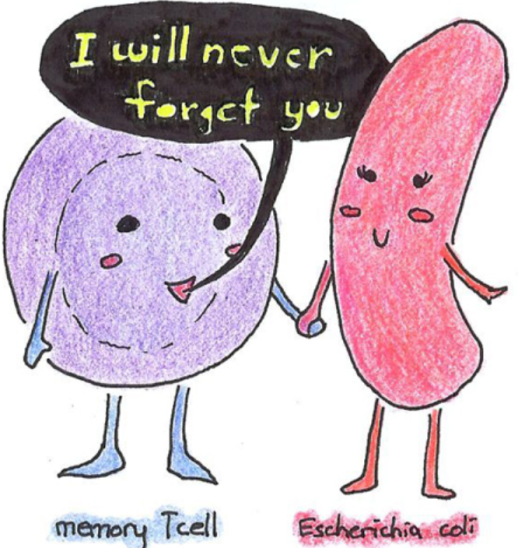 התגובה החיסונית
המערכת המולדת
המערכת הנרכשת
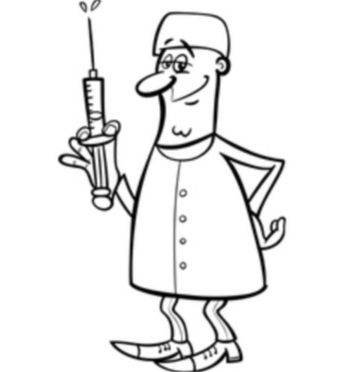 חיסונים
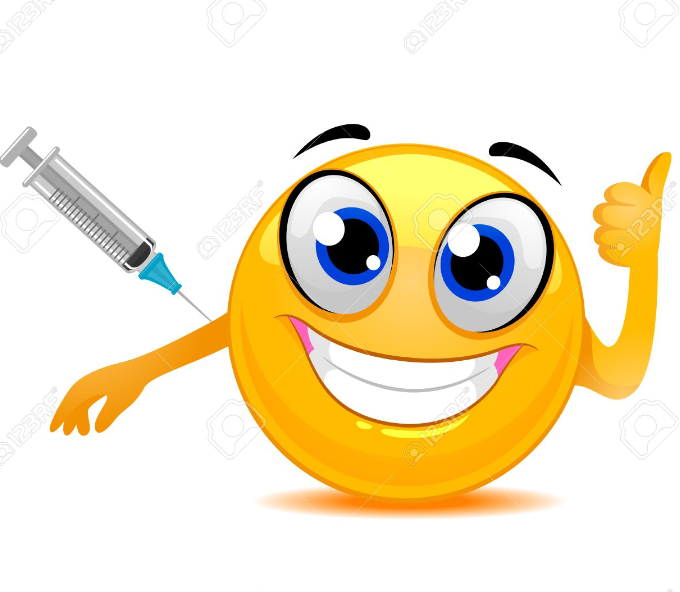 חיסונים
חיסון הוא אמצעי מניעה שמפעיל את מערכת החיסון ליצור הגנה כנגד חיידקים וירוסים ומחלות שונות
חיסונים הם ממצילי החיים הגדולים בתולדות האנושות.לאורך השנים מאות מיליוני אנשים ניצלו בזכות חיסונים
חיסונים הם השיטה היעילה ביותר למניעת מחלות זיהומיות.הם הסיבה להכחדה של מחלות כמו פוליו ,טטנוס ואבעבועות שחורות
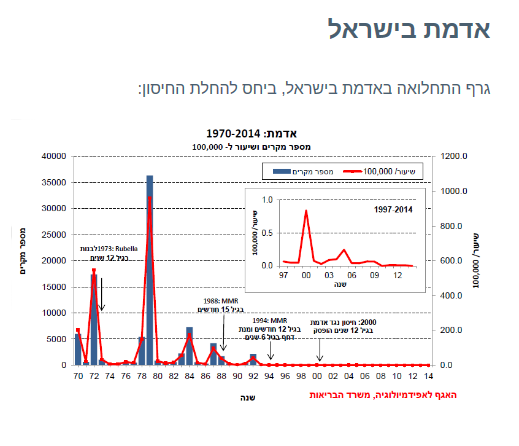 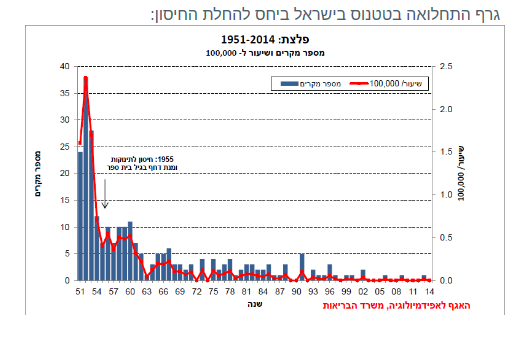 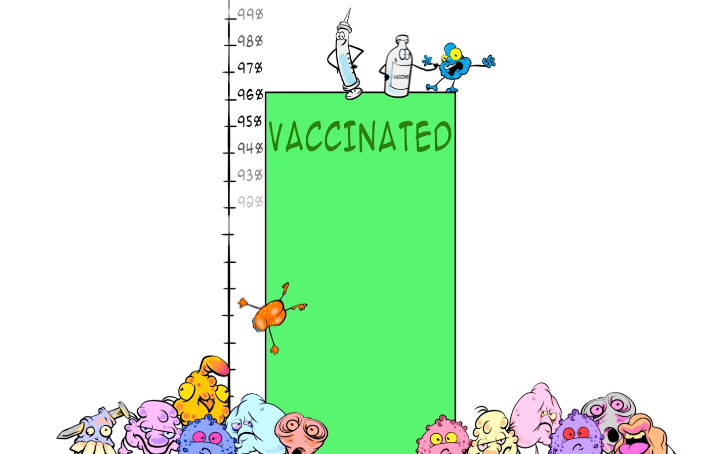 איך החיסונים עובדים ?
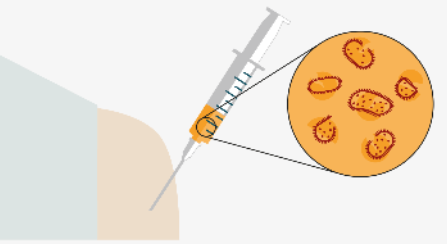 החיסונים מכילים מיקרואורגניזמים או וירוסים בצורה מוחלשת או מומתת או חלבונים או רעלניים  מאותם אורגניזמים 

מתן החיסון משפעל את המערכת הנרכשת ליצור נוגדנים ותאי זיכרון כנגד אותו אורגניזם
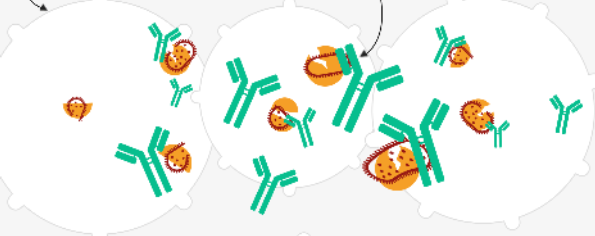 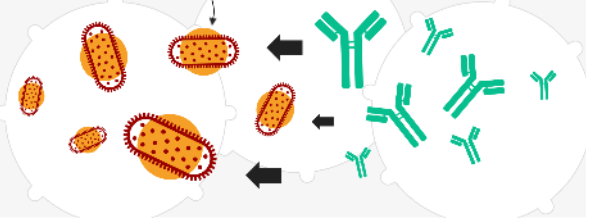 סוגי החיסונים
חיסון סביל
חיסון פעיל
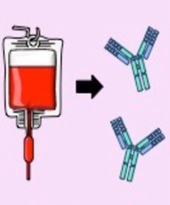 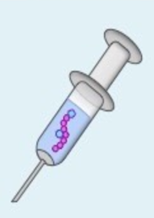 חיסון פעיל
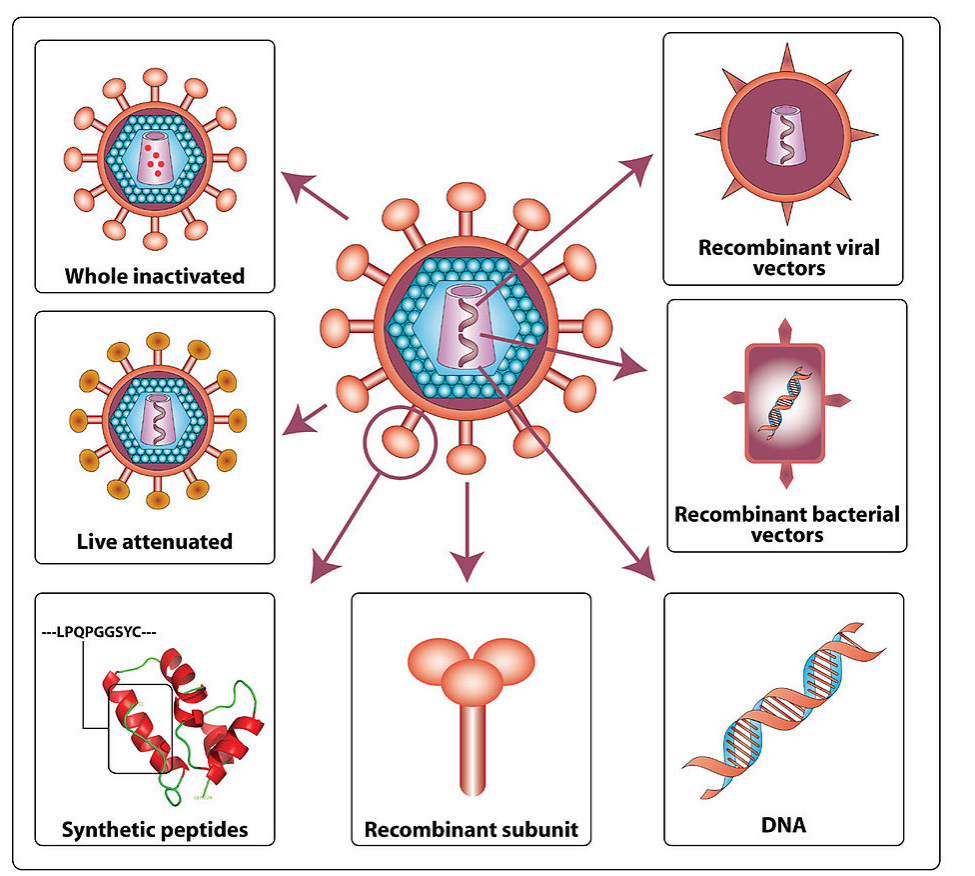 הכנסה אל הגוף של הגורם המזיק ,חיידק/ נגיף בגרסה מוחלשת או מומתת , או רעלן המיוצר על ידיהם
מערכת החיסון תזהה אותו  כמזיק ותייצר עבורו נוגדנים,תחסל אותו ותייצר תאי זיכרון ייחודיים לו.
חיסוני השגרה
חיסונים פעילים
תרכיב מומת/תת יחידה 
המופילוס אינפלואנזה B
מנינגוקוקוס
פנאומוקוקוס
פוליו בזריקה(IPV)
דלקת כבד נגיפית  A
כלבת 
שפעת (בזריקה)
שעלת(תאי DPT)
תרכיב חי מוחלש
 פוליו(פומי)-OPV
חצבת
אדמת
חזרת 
אבעבועות רוח
שלבקת חוגרת –ZOSTER
נגיף הרוטה
שפעת (תרסיס אף)
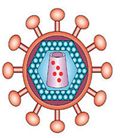 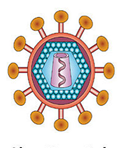 חיסונים פעילים
הנדסה גנטית
פפילומה וירוס 
דלקת כבד נגיפית B
טוקסואידים
דיפתריה 
טטנוס
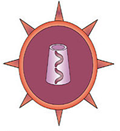 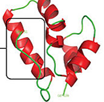 תרכיב אצלולרי 
שעלת (DTaP)
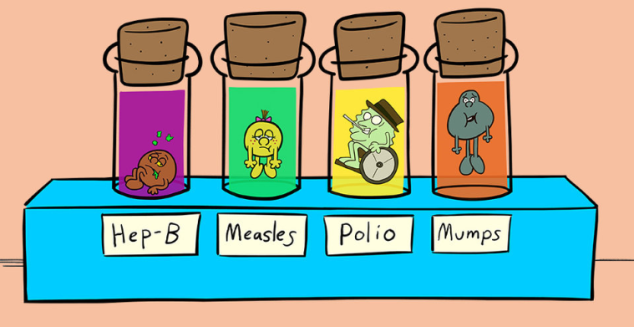 חיסון סביל
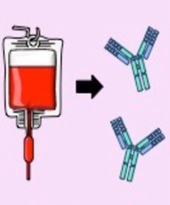 מזריקים לגוף את הנוגדנים הספציפיים נגד המחלה 
מתבצע כשלא ניתן לחכות עד שהגוף ייצר בעצמו נוגדנים
חיסון זה אינו מגרה את מערכת החיסון  לתגובה חיסונית ארוכת טווח ויעילותו של חיסון זה פגה תוך תקופה קצרה יחסית כ-120 יום
חיסון סביל
אימונוגלובולינים ספציפים

הפטיטיס B  (HBIG)
כלבת RIG
 וריצלה זוסטר VZIG
RSV-IVIG
טטנוס TIG-H
אימונוגלובולינים סטנדרטיים

חצבת
הפטיטיס A
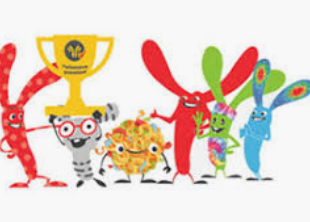 שגרת חיסונים בישראל
חיסונים במבוגרים
פגים וילדים עם משקל לידה נמוך
ליקויים במערכת החיסון
הריון והנקה
אשפוז ממושך 
בילדים
חשיפה למחלה מדבקת
חיסונים 
במצבים מיוחדים
מחלות כרוניות
השתלת מח עצם
החלמה ממחלה מדבקת
טיפול באנטיביוטיקה
השתלת איברים
זיהום HIV
רגישות יתר למרכיבי חומר תרכיבי
הפרעות במערכת העצבים
התגובה החיסונית
ליקויים במערכת החיסון
ליקויים נרכשים
אוכלוסיות מוחלשות חיסון
ליקויים מולדים
אגמאגלובולינמיה
היפוגמאגלובולינמיה
דיסגמגלובולינמיה 
חסר חיסוני חמור משולב
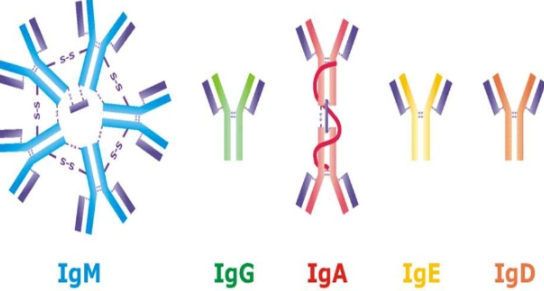 אוכלוסיות מוחלשות חיסון
חולים במחלה ממאירה המטולוגית(לוקמיה ,לימפומה ,מיאלומה) ,חולים אונקולוגים פעילים המקבלים טיפול מדכא חסינות (כימותרפיה ו/ או הקרנות) 
מושתלי מח עצם ואיברים סולידים 
הפרעה בפעילות הטחול כולל כריתת טחול
חולים במחלה כרונית (לא אונקולוגית )המקבלים תרופות מדכאות חסינות כולל סטרואידים וטיפולים ביולוגים 
נשאי HIV
אי ספיקת כליות מתקדמת( (GFR<30 mL/min/1.73 m2וחולי דיאליזה
אוכלוסיות מוחלשות חיסון
ניתן לחסן בתרכיבים מומתים  לפי הלוח ובמינון הרגיל 
קיימת אפשרות שהתגובה של מערכת החיסון תהיה חלקית 
יש להימנע ממתן של תרכיבים חיים –מוחלשים 
בתקופת ההפוגה של מחלה ממארת ניתן לשקול מתן תרכיבים חיים –מוחלשים החל מ-3 חודשים  לאחר הפסקת הטיפול (טיפול מדכא מערכת החיסון )
מומלץ לבדוק רמת נוגדנים ספציפיים לפני מתן החיסון 
עקב אפשרות של תגובה חלקית לשקול את הצורך במתן של חיסון סביל במקרה של חשיפה למחלות כגון חצבת ואבעבועות רוח
אוכלוסיות מוחלשות חיסון
לכולם יש לתת חיסון שפעת עונתי כל שנה  
לכולם יש לתת שילוב של חיסונים נגד מחלה פנאומוקוקלית: חיסון Pneumovax פנאומווקס  (חיסון פוליסכרידי ) + חיסון Prevenar 13  פרבנר  13(מצומד)
 יש להתחיל בחיסון פרבנר ולאחר 8 שבועות חיסון פנאמווקס .יש לתת מנה נוספת של חיסון פנאומווקס לאחר 5 שנים .
כאשר נותנים חיסון פנאוומקס ראשון יש להמתין 12 חודשים לפחות עד למתן חיסון פרבנר 
למי שקיבל בעבר פנאומווקס –מומלץ להשלים חיסון פרבנר לאחר 12 חודשים או יותר מקבלת חיסון הפנאוומקס
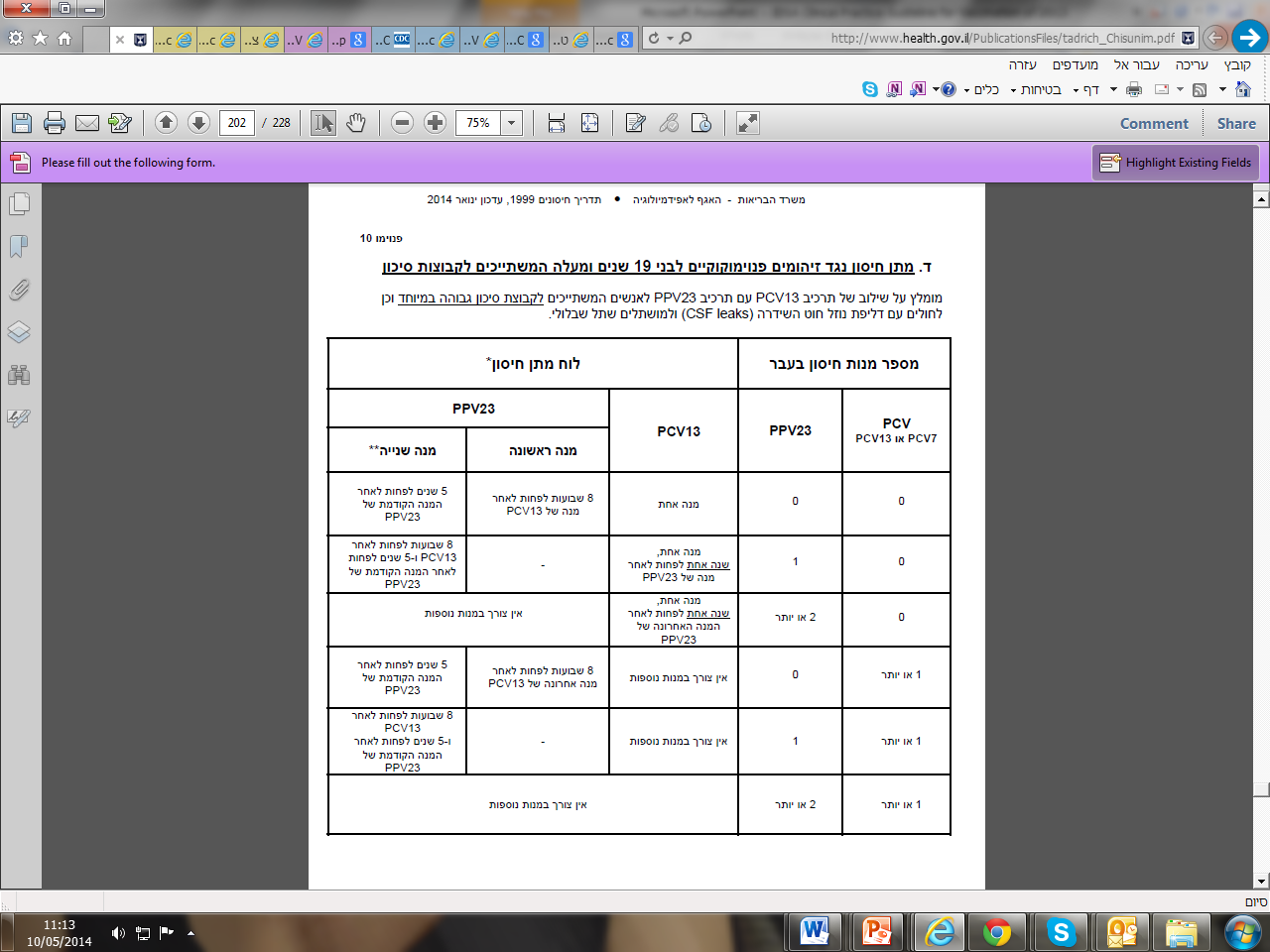 ממאירויות המטולוגיות/אונקולוגיות
לחולים במחלה ממאירה המטולוגית ,חולים אונקולוגים פעילים המקבלים טיפול מדכא חיסוניות (כימותרפיה ו/ או הקרנות)- יש לחסן לפחות שבועיים לפני התחלת הטיפול .במידה ולא חוסנו- יש לחכות 3 חודשים לאחר סיום הטיפול.
    (חיסון חי-מוחלש- 4 שבועות ,חיסון מומת-שבועיים)

 בטיפול בRITUXIMAB -MABTHERA  (ויתר הנוגדנים נגד תאי B )יש לחכות 6 חודשים לאחר סיום הטיפול כתלות במצב האימונולוגי של המטופל

לקבוצת רוכשי תרופות מדכאות חסינות כולל טיפולים ביולוגים: יש להקפיד וליזום מתן חיסונים לפחות שבועיים לפני התחלת טיפול.
ממאירויות המטולוגיות/אונקולוגיות
טיפול אימונוסופרסיבי
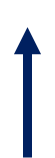 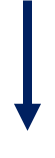 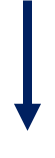 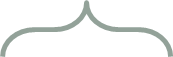 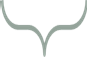 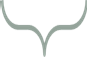 2 שבועות
3 חודשים
תרכיב מומת
טיפול המכיל 
נוגדנים נגד תאי B
(Mabthera )
לדחות את החיסונים 
לאחר 6 חודשים
תרכיב מומת
ממאירויות המטולוגיות/אונקולוגיות
חיסון חי מוחלש
חיסון חי מוחלש
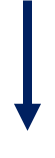 3-6חודשים
4 שבועות
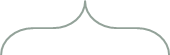 טיפול אימונוסופרסיבי
כולל טיפול בסטרואידים במינון שעולה של 20 מ"ג ליום למשך יותר משבועיים
הפרעות בפעילות הטחול
הפרעה אנטומית או תפקודית
העדר טחול –כריתת טחול או congenital asplenia
 הפרעה תפקודית –אנמיה חרמשית 


חיסוני שגרה 
חיסון כנגד פנימוקוק – סדרת פרבנר+ פניאומווקס
חיסון כנגד המופילוס אינפלואנזה - Act-Hib מנה בודדת חד פעמית
חיסון כנגד מנינגוקוק
הפרעות בפעילות הטחול
א. חיסונים מצומדים נגד מנינגוקוק זנים  ACWY  Menctra   – רק עד גיל 55 (צריך 29 ג מוסדי ל>55), לא לתת יחד עם פרבנר, רק 4 שבועות אחריואוNimerix   
       לשני הנל  - שתי מנות חיסון ברווח של 8 שבועות, ומנת דחף מדי 5 שנים.
 יחד עם :

 ב. חיסון רקומביננטי נגד מנינגוקוק זן B- שתי זריקות במרווח 4-8 שבועות
Bexero   קיים בכל הקופות (פרט ללאומית. )בתשלום. כ-420  ₪- זה מחיר מלא.(עלות מוזלת עם ביטוחים מושלמים(תזמון - ניתן לתת את כל החיסונים בו ביום- ( הסתייגות- מנקטרה )                                        אם לא ניתנו יחד- אין צורך במירווח מיוחד.
טיפול בסטרואידים
מדוכאי חיסון 
ניתן לתת את כל התרכיבים המומתים 
להימנע ממתן תרכיבים חיים –מוחלשים 
לשקול מתן תרכיבים אלה -3 חודשים לאחר הפסקת הטיפול בתנאי שיש הפוגה במחלת הרקע
חיסוניות תקינה
ניתן לתת את כל התרכיבים המומתים
ניתן לתת את התרכיבים החיים-מוחלשים במצבים הבאים :
טיפול מקומי-שאיפה ,עור,עיניים ,פרקים
טיפול במינון פיזיולגי אחזקה
טיפול יומי או לסירוגין במינונים נמוכים –בינוניים של תכשיר קצר טווח ( פרדניזון מתחת ל-20 מ"ג ליום )
לדחות את מתן החיסונים החיים –מוחלשים חודש לאחר סיום הטיפול כשטיפול בפרדניזון מעל 20 מ"ג ליום לשבועיים ויותר
השתלת מח עצם
מטופלים שעברו השתלת מח עצם מכל סוג נחשבים  כלא-מחוסנים ,ולכן יש לחסן מחדש בלי להתחשב בחיסונים שקיבלו בעבר .
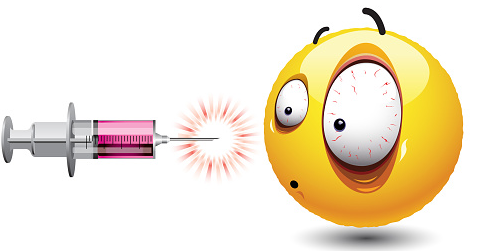 מושתלי מח עצם (מכל סוג)
3 חדשים אחרי ההשתלה- Prevenar 13
4 חודשים אחרי ההשתלה- Prevenar 13
5 חודשים אחרי ההשתלה - Prevenar 13

לדאוג ש-6 חודשים אחרי ההשתלה להגיע ללשכת הבריאות האזורית ושם להשלים את כל שאר החיסונים  , ללא תשלום.(תאריך ההשתלה ואם יש GVHD)

חיסון שפעת- אם בעונה- אפשר לתת 4 חודשים אחרי ההשתלה
חיסון להרפס זוסטר
ZOSTAVAXמכיל זן חי –מוחלש של VZV למניעת הרפס זוסטר  לבני 50 ומעלה במנה אחת 
בישראל מומלץ לשימוש החל מגיל 60 אך אפשר לחסן גם את בני ה-50-59 
החיסון מומלץ גם למי שלקו בהרפס זוסטר , מכיוון שמחלה זו עלולה לחזור 
החיסון אינו מיועד לטיפול בהרפס זוסטר או ב-PHN
 החיסון אינו מיועד למניעה של זיהום ראשוני בנגיף אבעבועות רוח 
החיסון יעיל לתקופה של 5 שנים לפחות 
לא ניתן לתת במצבים של דיכוי חיסוני מכיוון שעלול לגרום למחלה מפושטת במטופל הסובל מדיכוי במערכת החיסון ראשוני או נרכש 
SHINGRIX  -תרכיב מומת
בני בית
מה מותר?
הכל- פרט לפוליו בטיפות )תרכיב חי-מוחלש)       ותרסיס כנגד שפעתמותרים גם חיסונים חיים:  MMR , Rota, Varicella, Zoster, YF

מה צריך? 

חיסוני השגרה על פי גיל:( Influenza, Varicella, MMR )
חיסון לפוליו צריך להיות תרכיב מומת IPV))


   בהופעת פריחה במתחסן ל- Varicella- יש להימנע ממגע עם הנגעים. 
    במידה ובן בית קיבל פוליו פומי (טיפות) יש להמנע ממגע במשך 4-6 שבועות
תודה רבה על ההקשבה